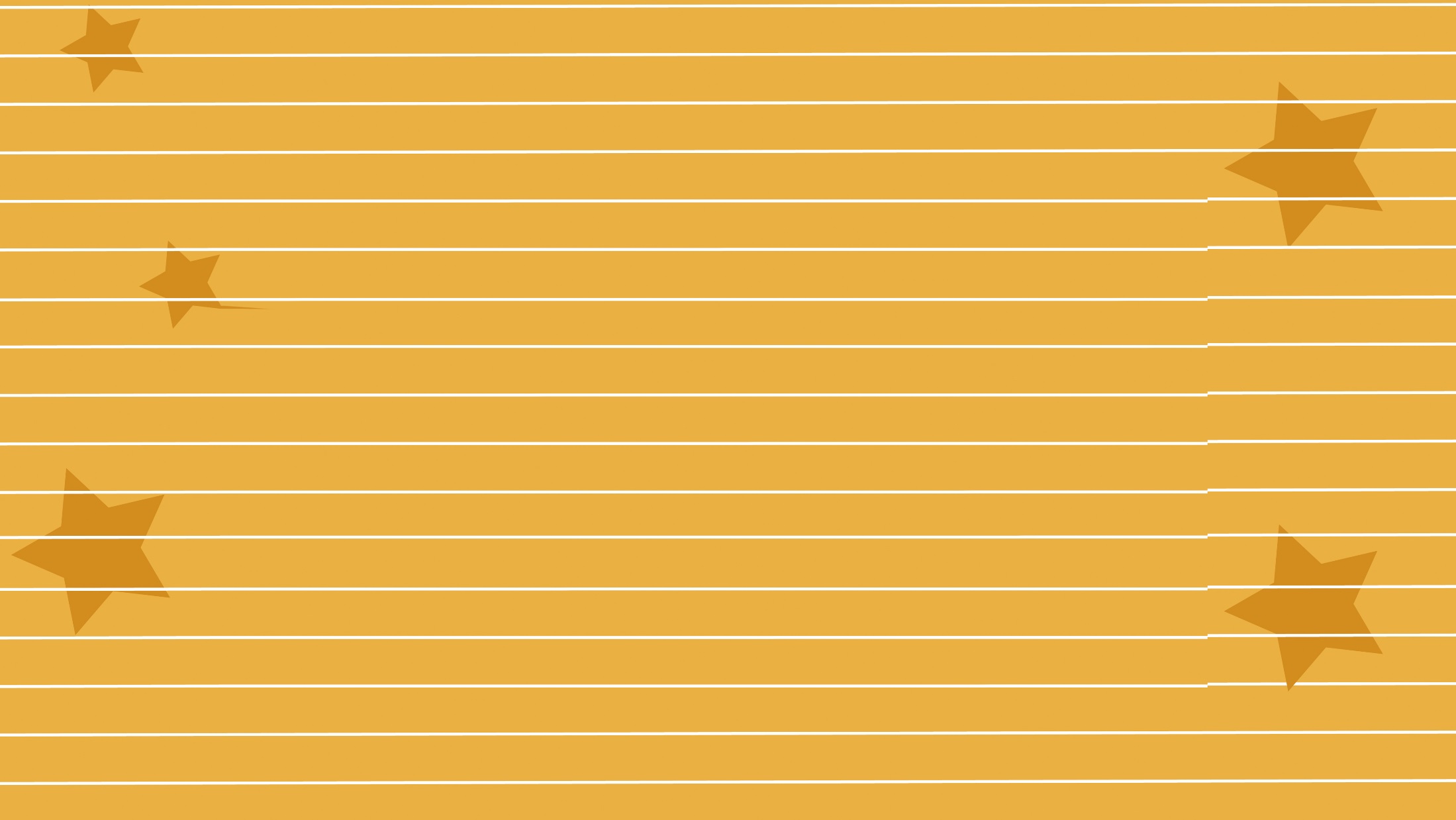 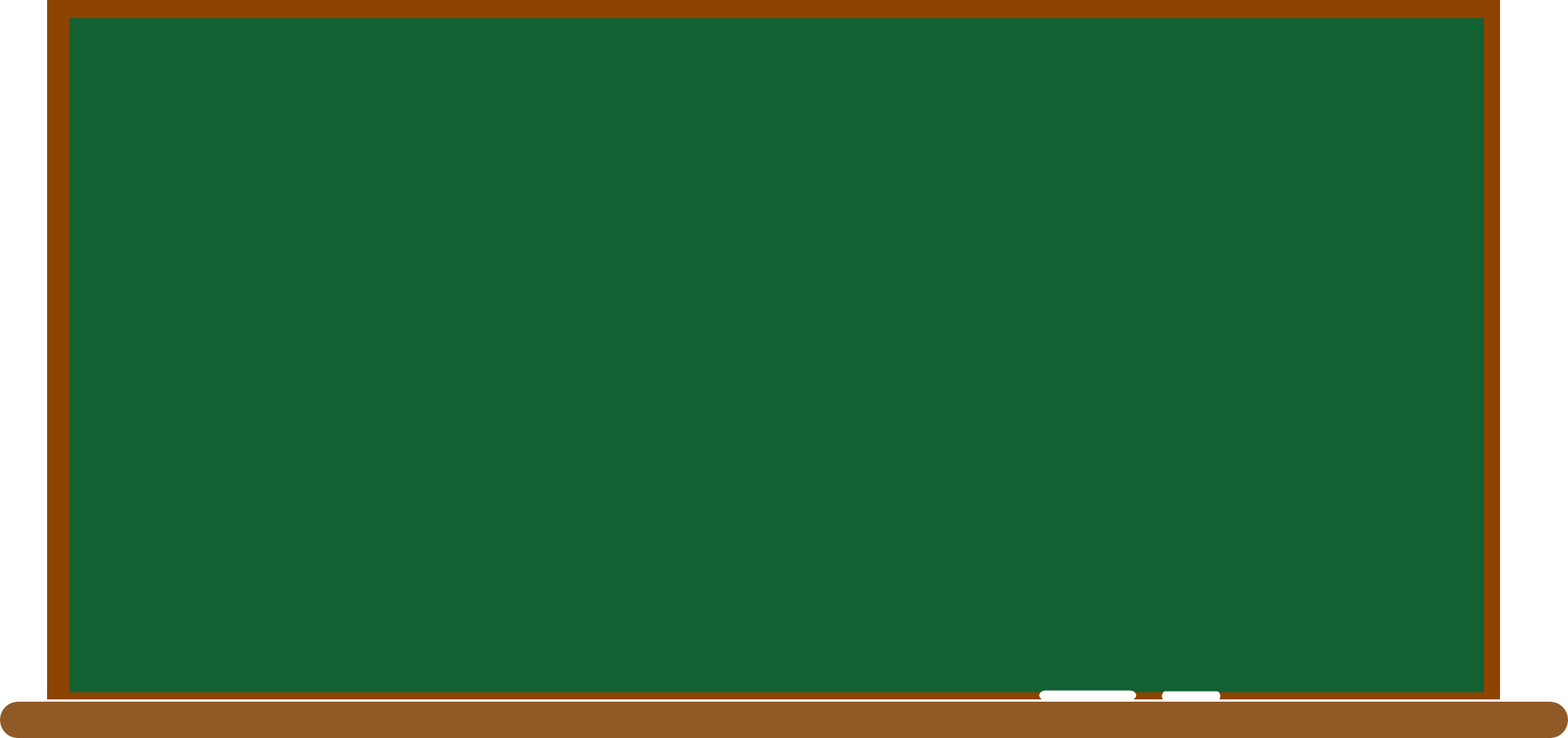 香海正覺蓮社佛教正覺蓮社學校
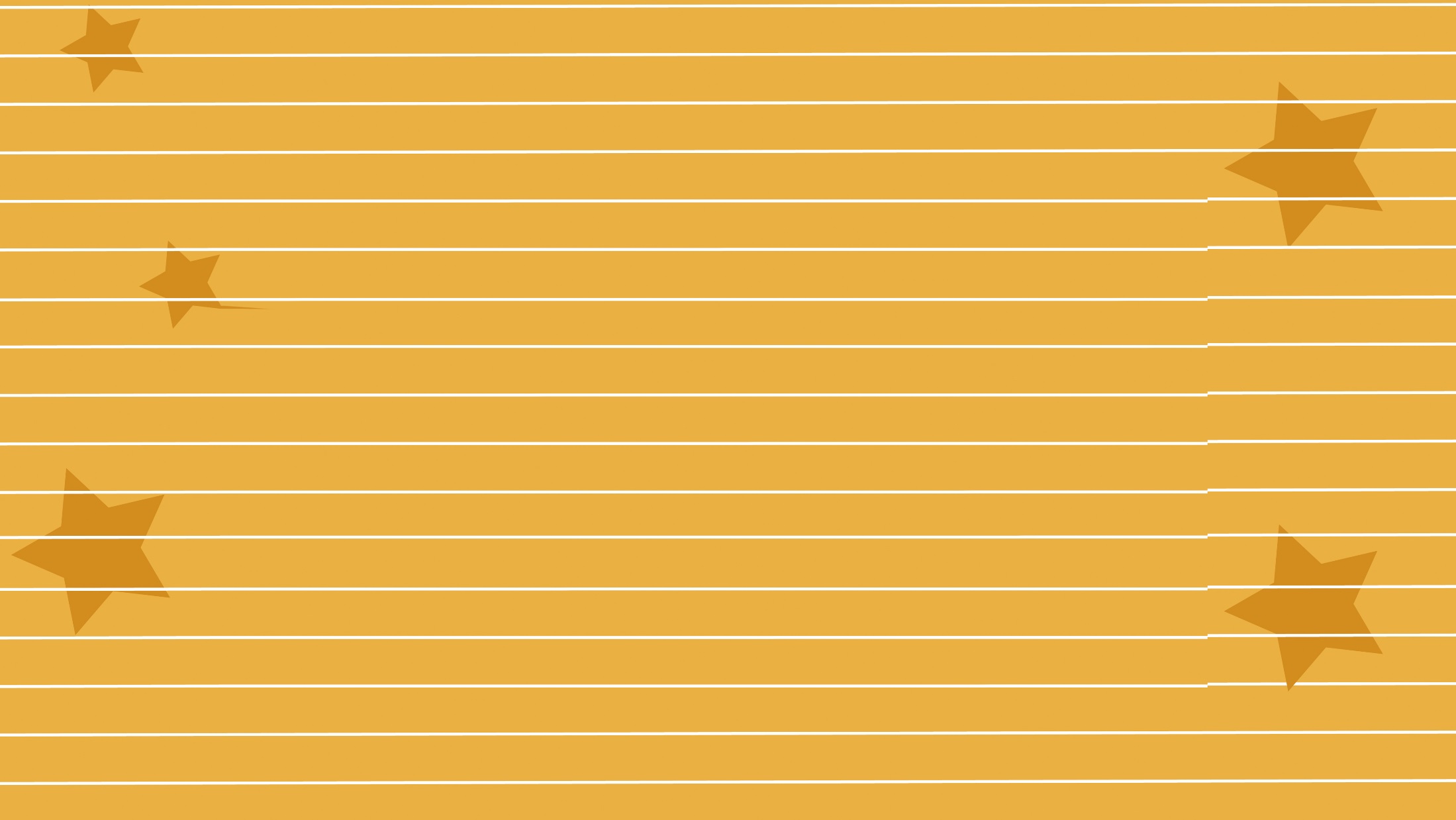 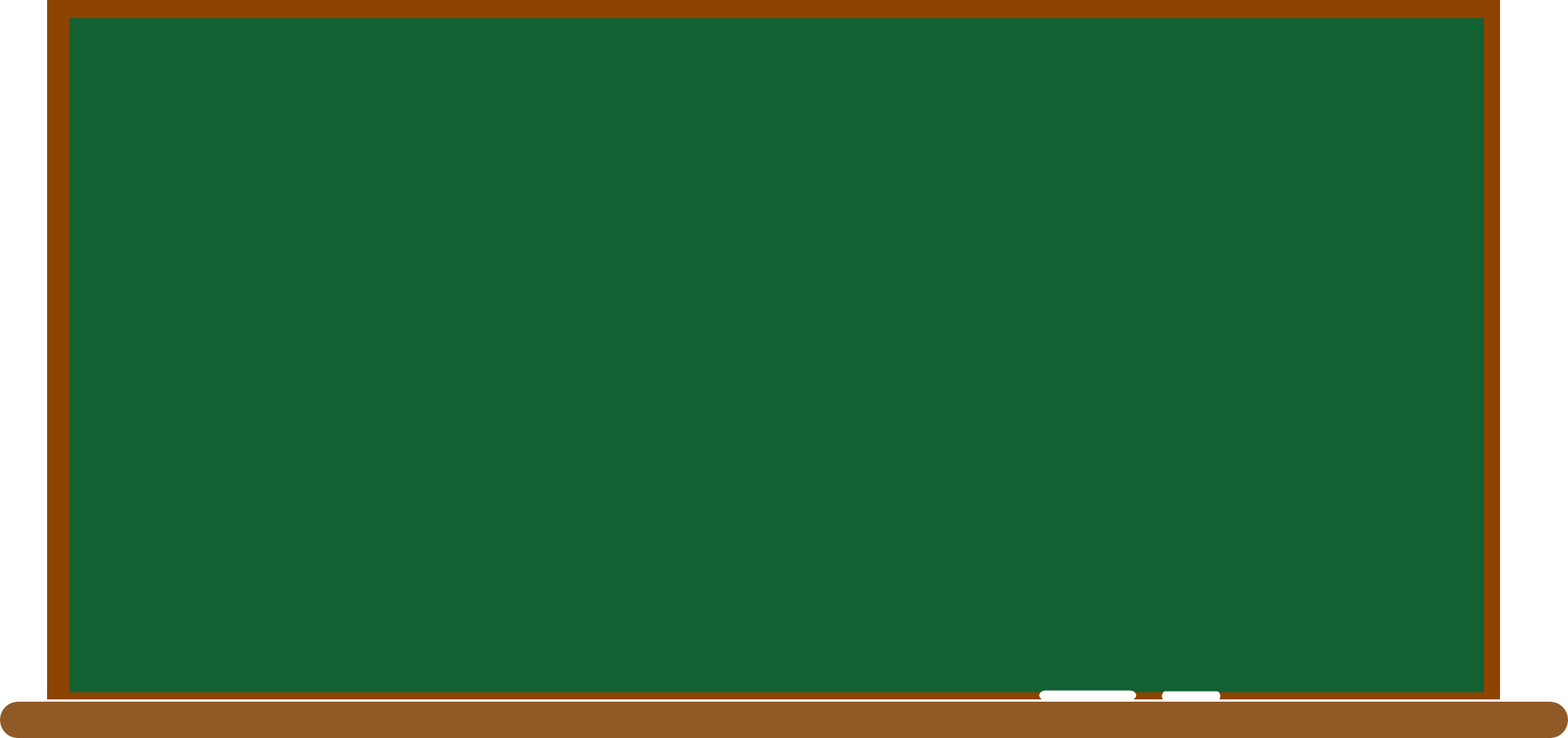 本校德公課安排
1.一至六年級:每週一節
2.每個課題以兩節為單位
3.每個生活事件/課題設有學習歷程檔案
4.每級課程加入以駐校社工編寫的成長課
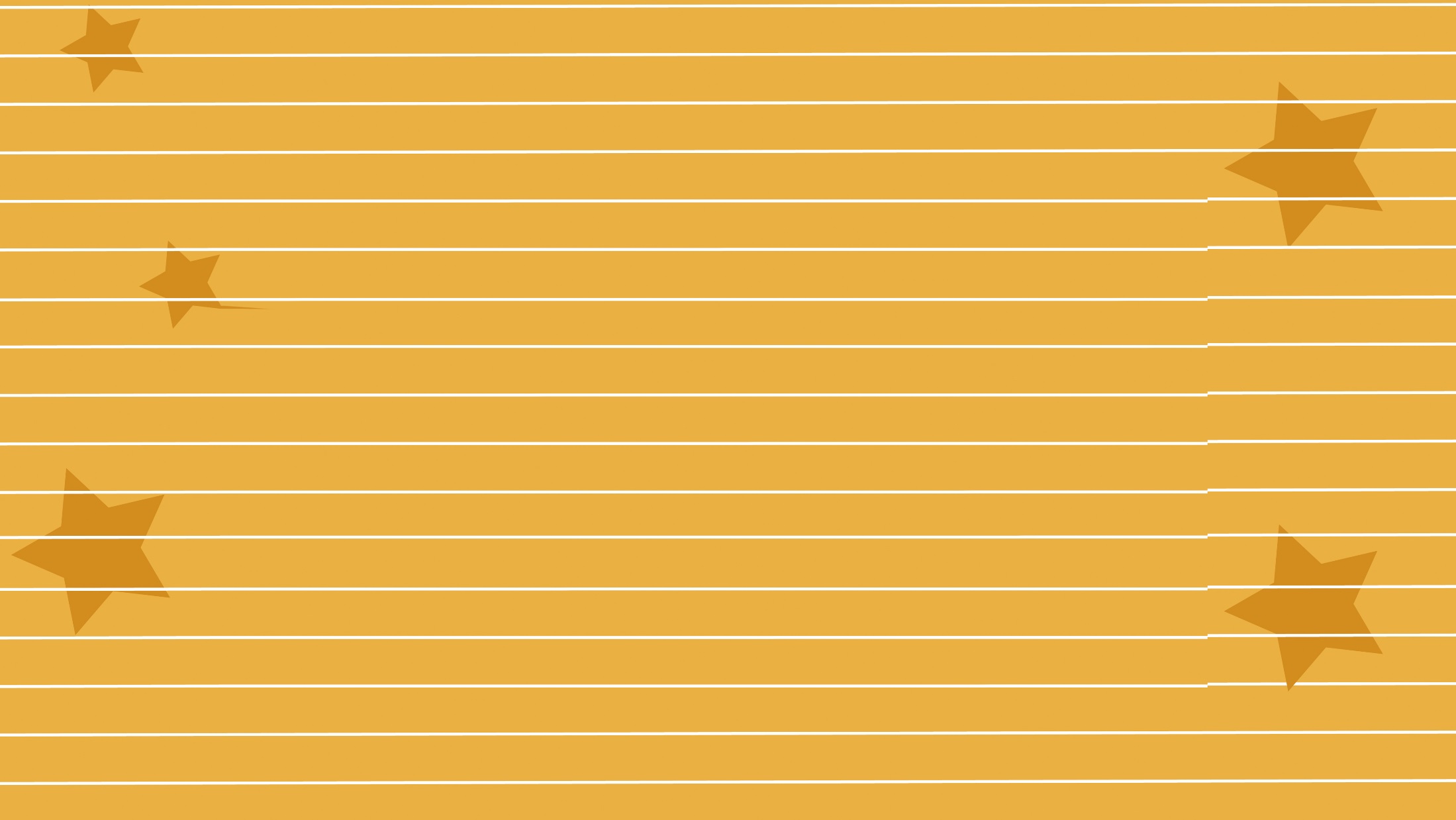 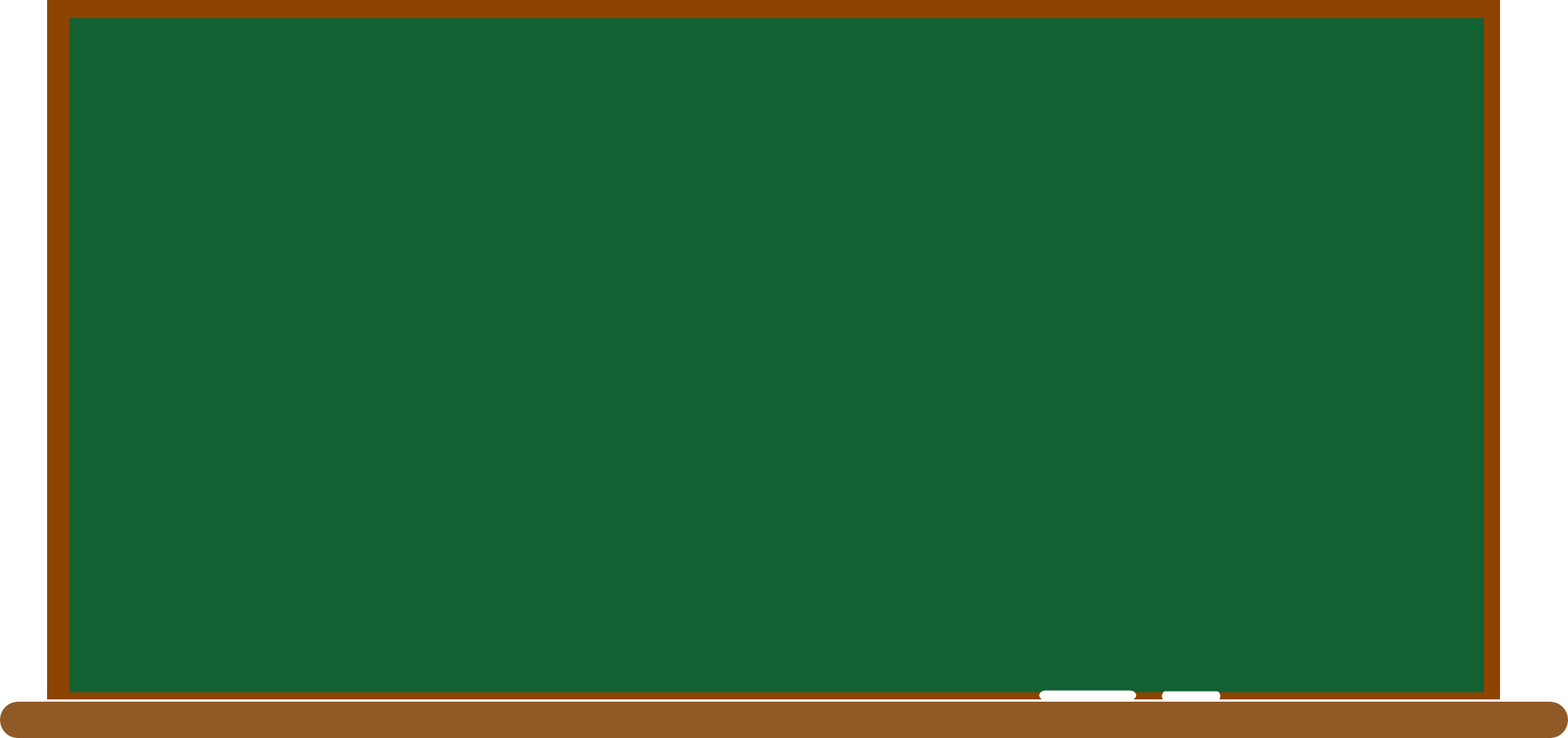 1
小四Doremifa歷險記
計劃情況
2
小五六種性格特質
小六六種性格特質
3
新常態下的卓悦校園
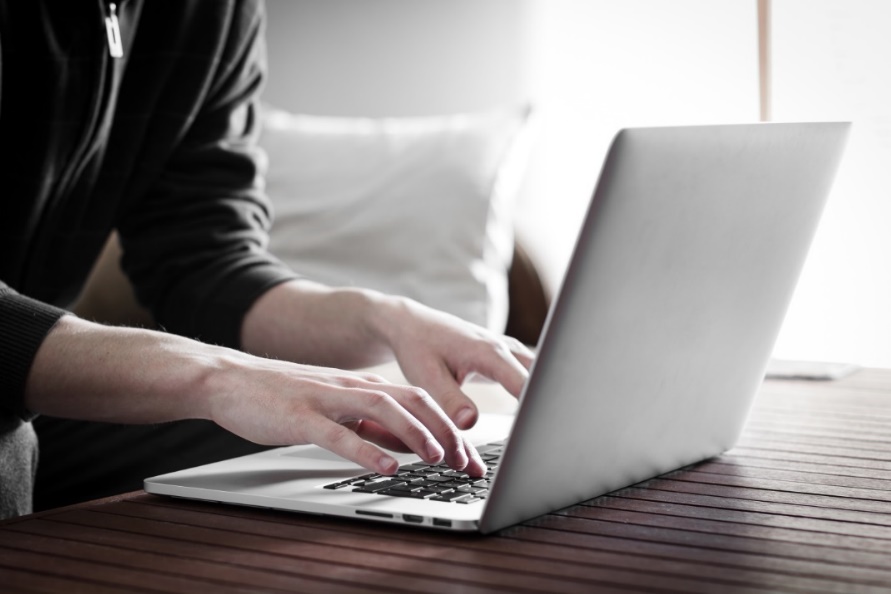 每週節數
變：
不變：
縮短了每節時數
仍有德公課
上課形式 ZOOM
点击此处添加文字说明内容，可以通过复制您的文本内容，在此文本框粘贴并选择只保留文字。
課程內容 調整
新常態下的卓悦校園
1
少了時數
刪減課堂活動、將討論時間縮短
[ 改變概述 ]
2
上課形式
Zoom形式下，課堂討論要轉變形式
1.太豐富的內容--課程拖長
2.內地學生玩唔到網上遊戲—鼓勵老師在課堂上玩
3.課堂討論的活動—選取適合網上討論/取捨
3
課程內容
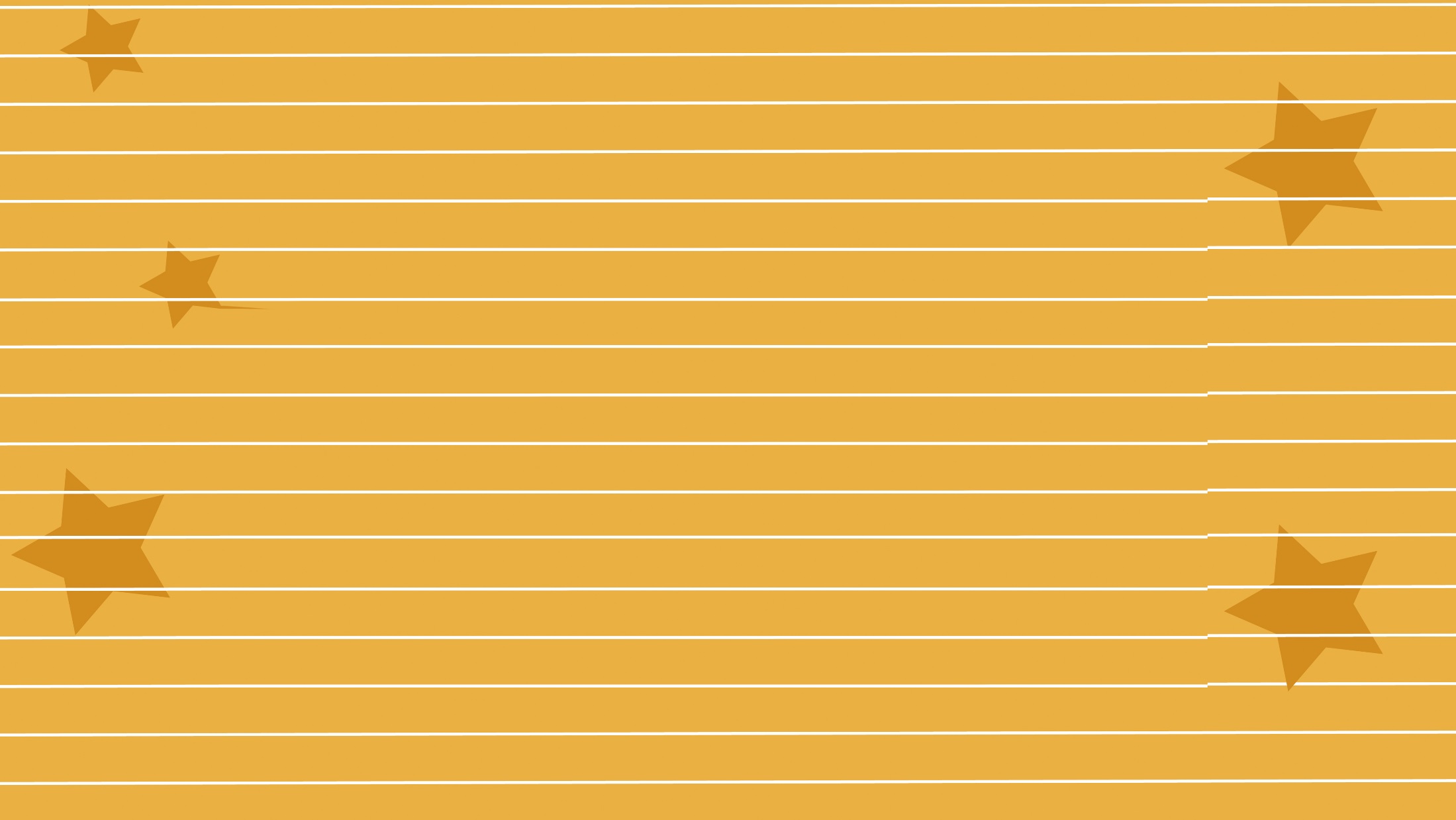 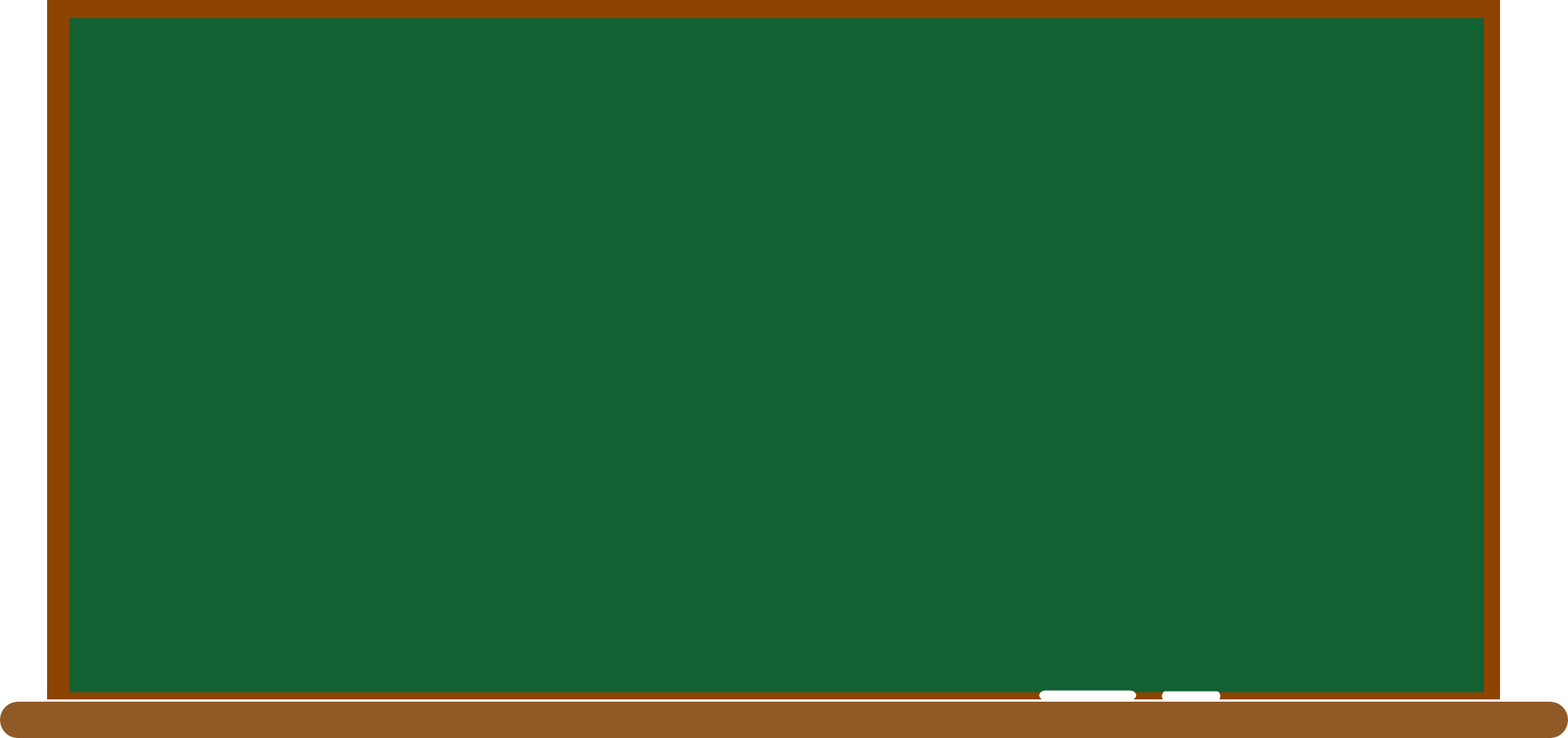 完結